สรุปการบรรยาย
การมีส่วนร่วมในการอนุรักษ์พลังงาน

เมื่อวันที่ ๗ กุมภาพันธ์ พ.ศ.๒๕๖๑
ณ ห้องประชุม PJ ๓๐๑ อาคาร ๕๐ ปี
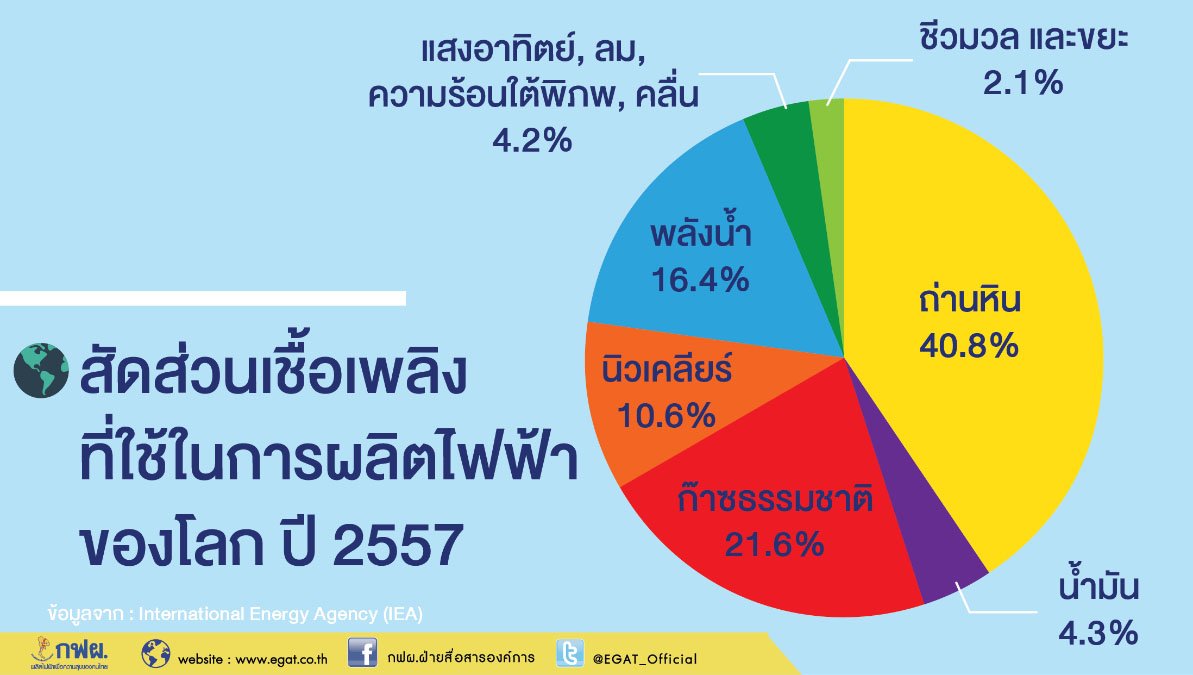 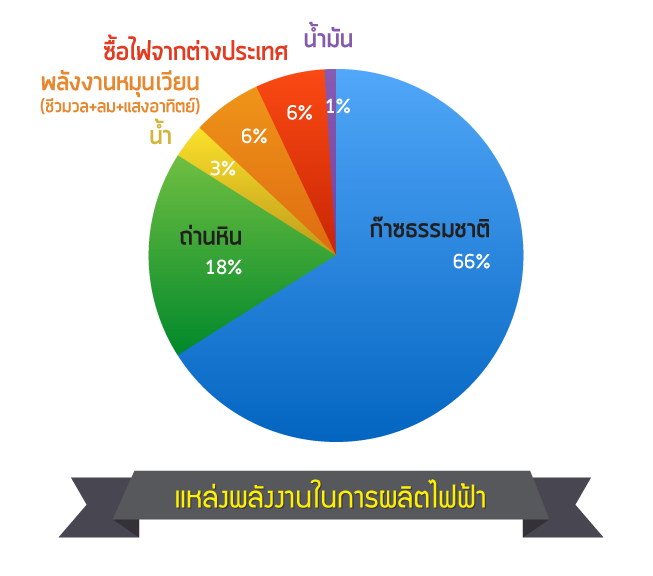 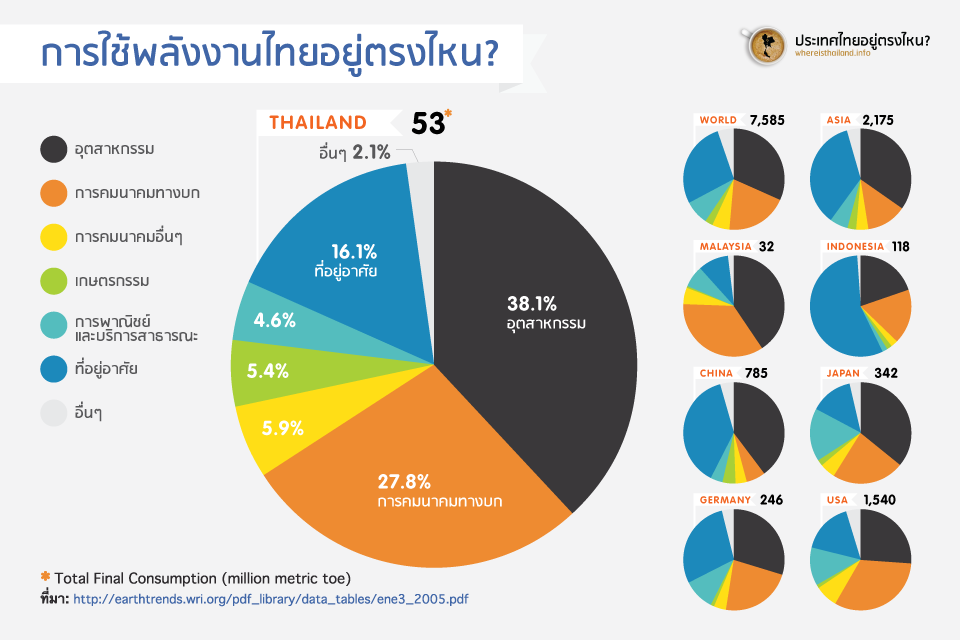 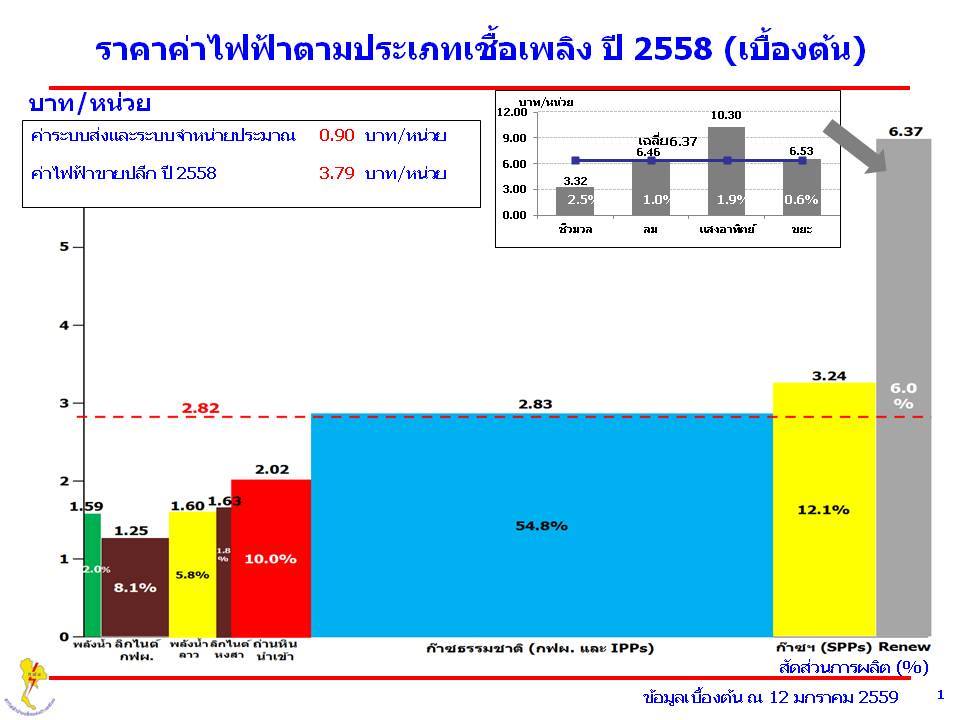 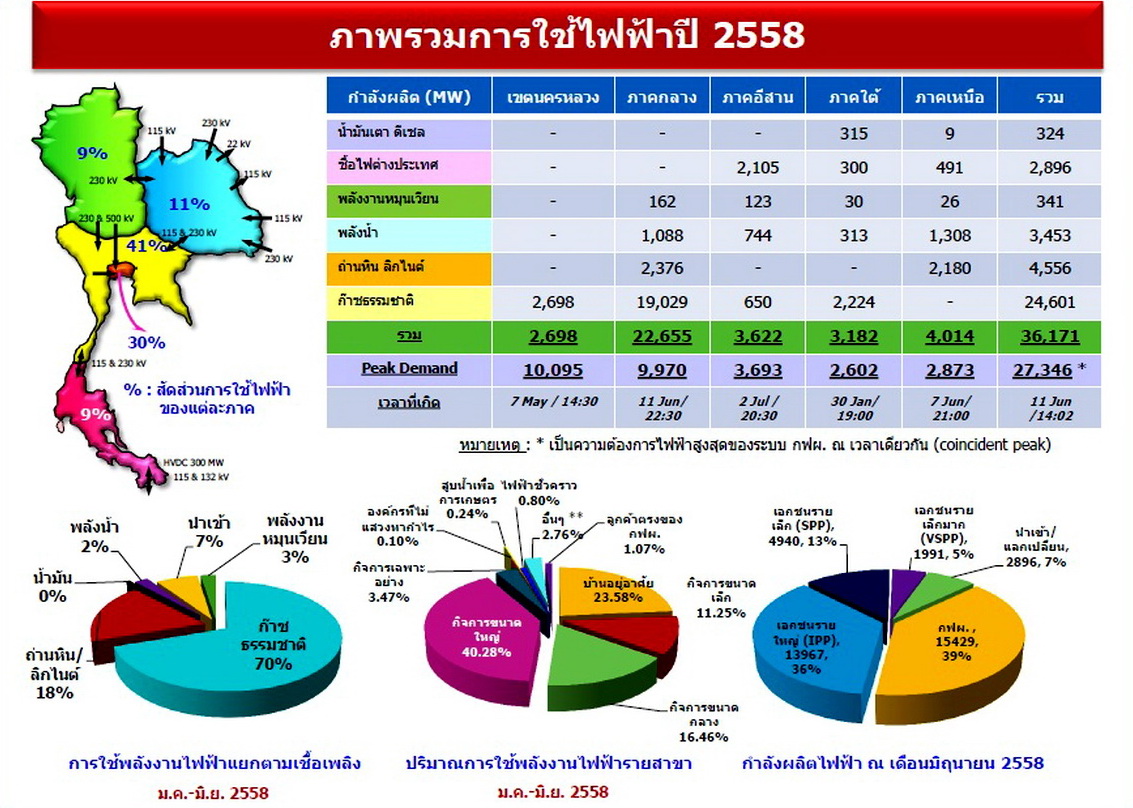 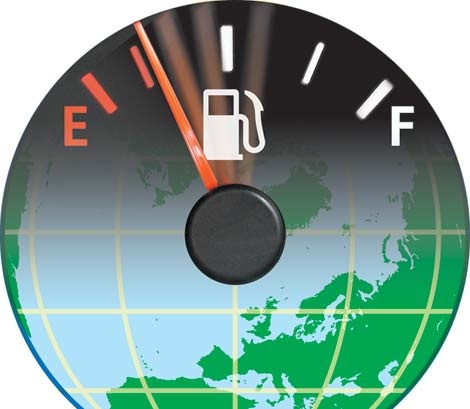 เราเหลือพลังงานสำรองในโลก
ได้อีกนาน...แค่ไหน
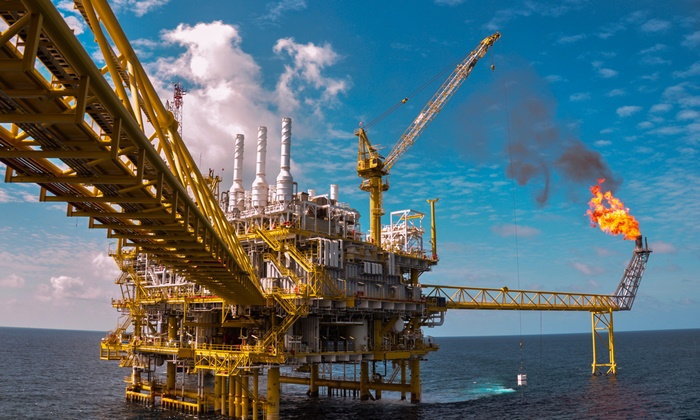 40 ปี
น้ำมันเหลือให้ใช้ได้เพียง
60 ปี
ก๊าซธรรมชาติเหลือใช้ได้พียง
150 ปี
ถ่านหินเหลือใช้ได้อีกประมาณ
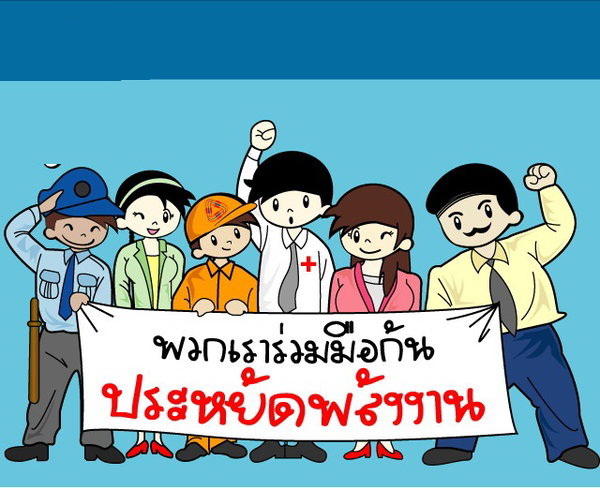 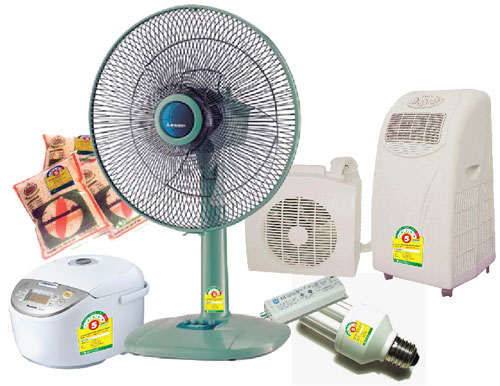 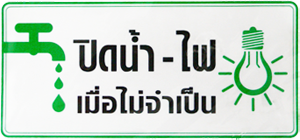 วิธีคิดสามารถคิดได้จากสูตร 
“พลังงานไฟฟ้า(หน่วยหรือยูนิต) = (กำลังไฟฟ้า(วัตต์) / 1000 ) x ชั่วโมงการใช้งาน”

ผมเปิดหลอดไฟขนาด 120 W ทิ้งไว้ 9 ช.ม. 
แสดงว่าผมใช้ไฟฟ้าไปทั้งสิ้น (120 / 1000) x 9 = 1.08 หน่วย
ต้องเสียค่าไฟทั้งหมด 1.08 x 4 = 4.32 บาท
ที่ทำงานมีเครื่องใช้ไฟฟ้าอะไรบ้าง..ต้องจ่ายค่าไฟเท่าไหร่
พลังงานไฟฟ้า(หน่วยหรือยูนิต) = (กำลังไฟฟ้า(วัตต์) x ชั่วโมงการใช้งาน / 1000
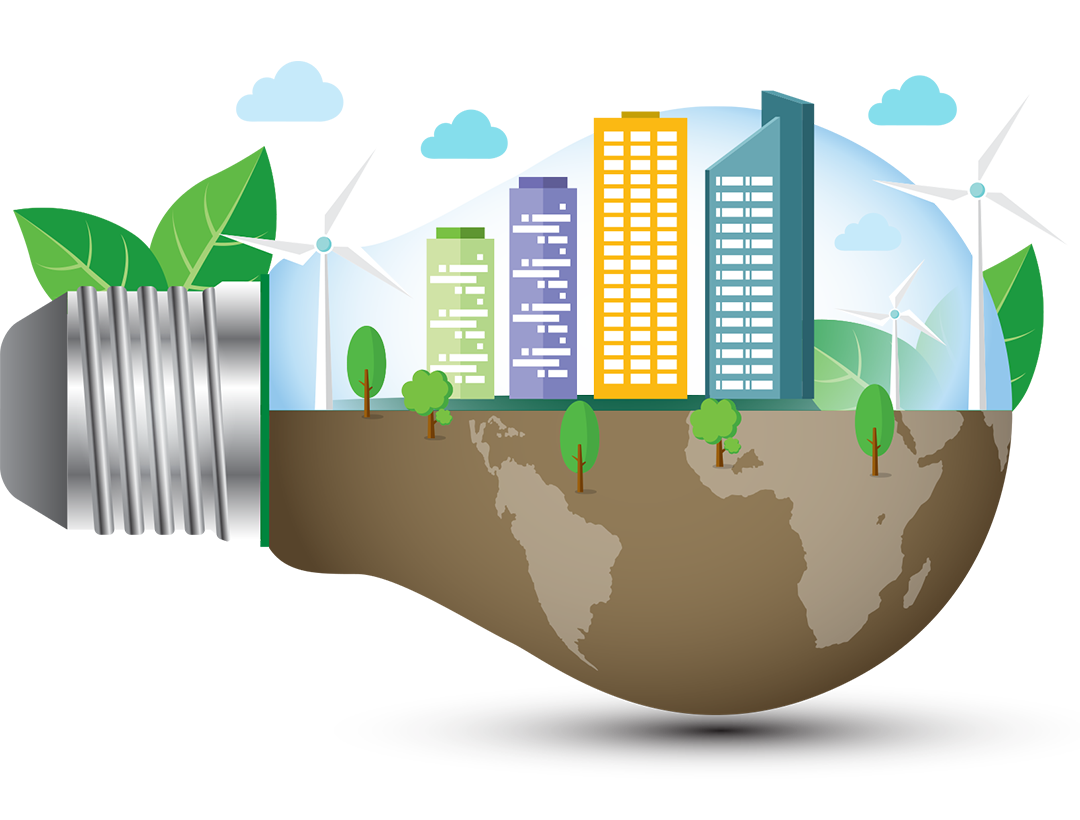 คำนวณค่าไฟฟ้า ..ด้วย..Apps 
Evo Energy
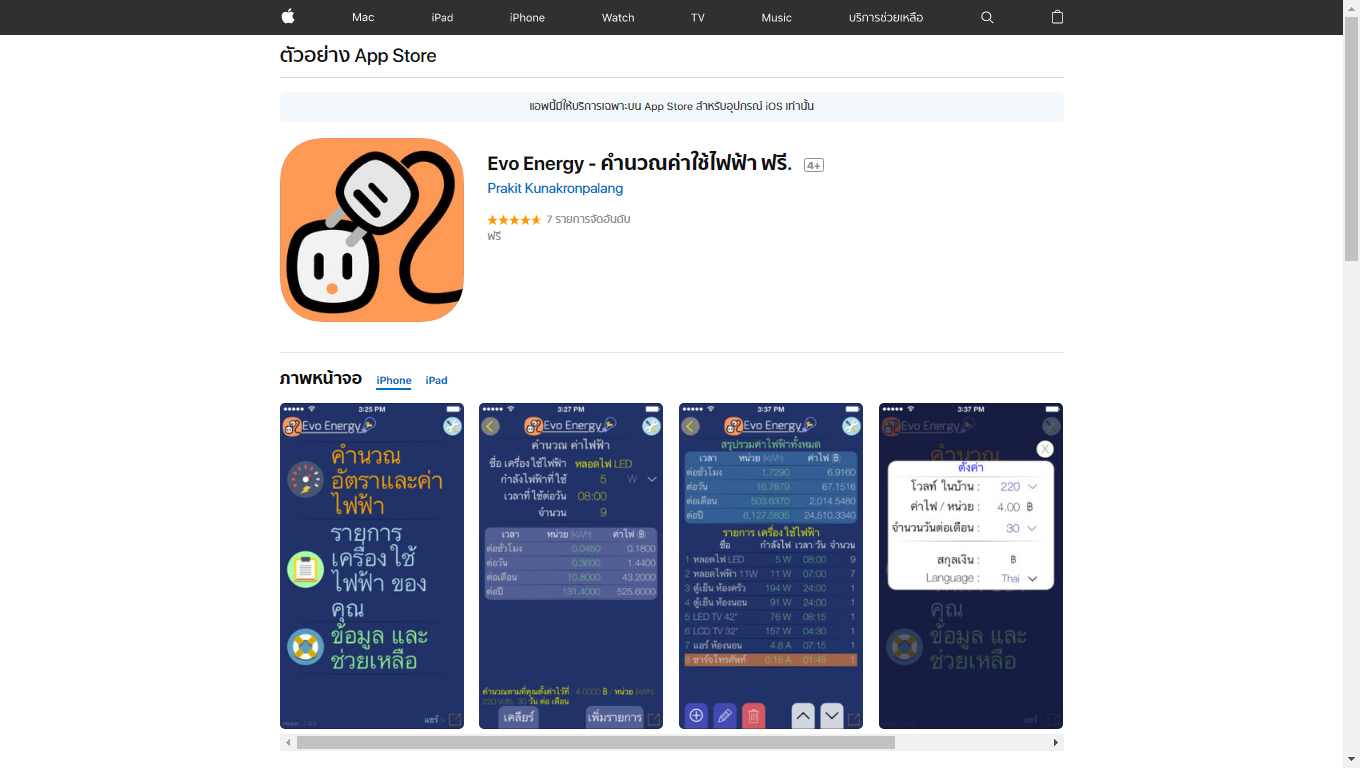